Lesson 3&4
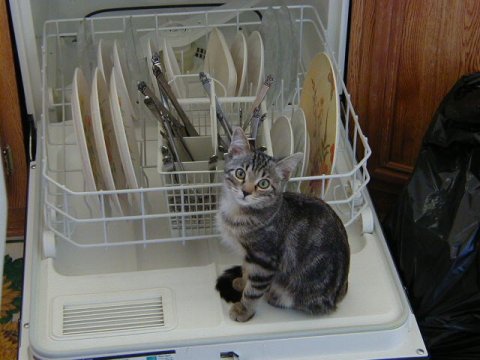 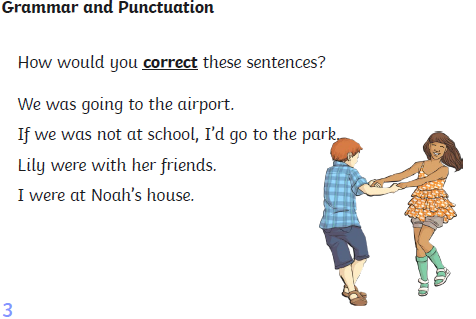 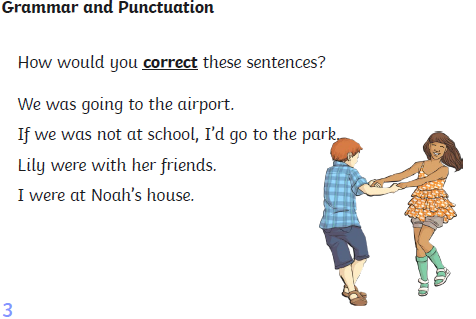 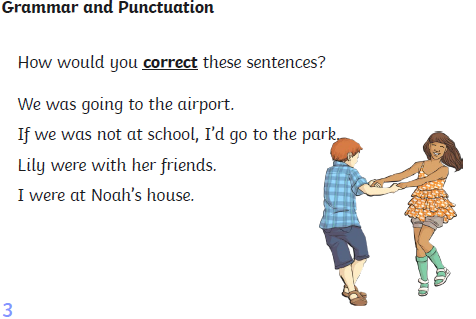 were
were
was
was
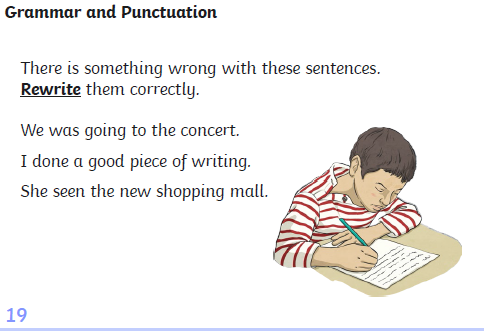 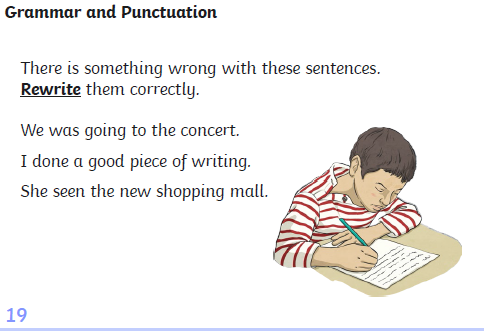 were
did
saw
The Explanation Game
Explain the following. You can be as wacky as you like.
e.g. Why do Whales Sing?

Whales sing because they hate the noise of boats constantly sailing past them so they sing to drown out the horrendous noise. 

Why are bananas curly?
Why do dogs bark?
Why don’t rainbows wobble?

Use these words: ‘because’, ‘as a result of this’ or ‘therefore’
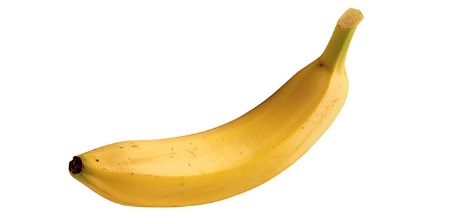 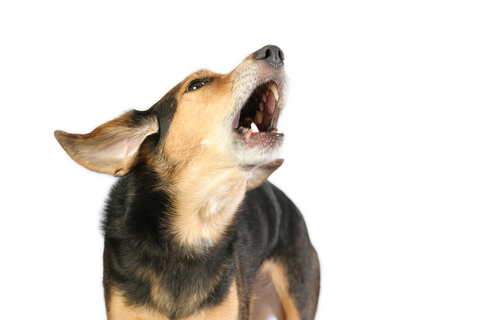 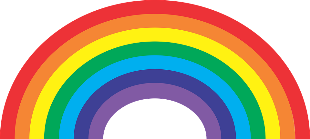 What is an explanation text?
What is an explanation text?

This is a text that explains actions, ideas or how things work to the reader. They are not the same as instructions which tell us how to do something. Instead, they tell us why something happens. 

e.g. Why does rain fall?
Let’s look at the exemplar text.

Circle any words you are unsure of as we read it.
Let’s learn the first paragraph.
How does a dishwasher work?
 
Dishwashers can be found in many homes around Great Britain. They are used to make your dishes sparkle (without the hard work).  Do you know how a dishwasher works? If not, read on to find out.
 
Firstly, you load the dishwasher with plates that need cleaning. Then, you close the door and press the ‘Go’ button in order for it to start. This button is linked to a loud siren that can only be heard by cats. When they hear the alarm, all of the cats run to your house and enter the dishwasher through a secret flap at the back (that’s the banging you hear). 
 
The cats lick all of the plates, cups and pans clean because they are hungry. Their tongues are rough, so make excellent cleaning tools. Happily, they purr to themselves as they clean, which is why you hear humming. 
 
When the dishes are clean, the cats leave. One cat always stays behind to sprinkle the detergent and hoover up any cat hairs because no-one can ever know the secret of dishwashers. 
 
Cats are very clever, and so they have made a deal with the government to be paid in fish every Tuesday because of their hard work. That’s how a dishwasher really works!
Let's picture map!
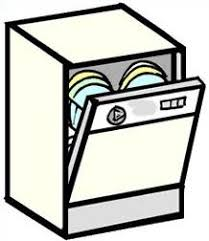 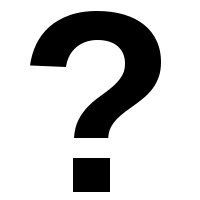 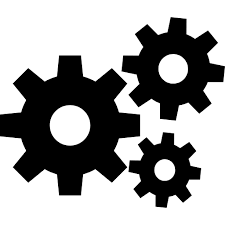 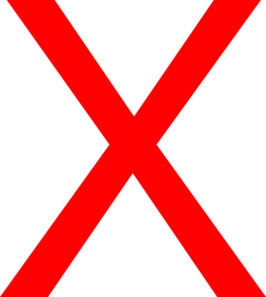 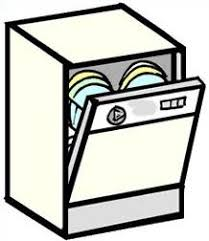 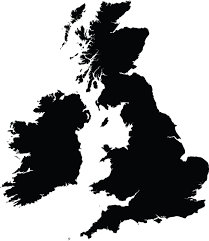 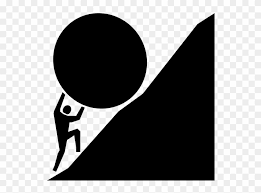 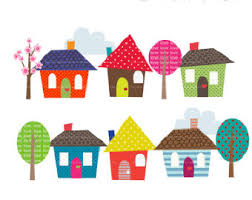 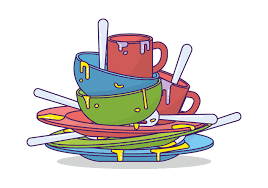 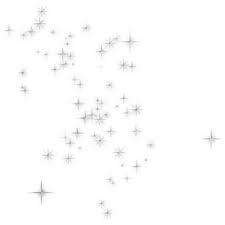 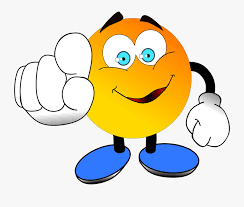 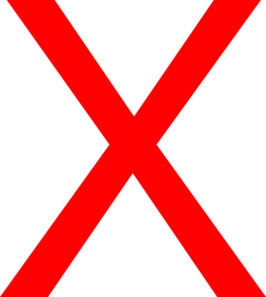 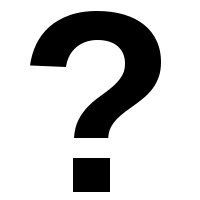 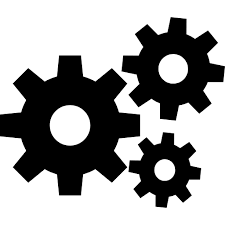 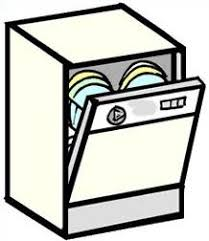 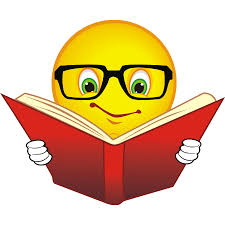 I can learn a text

Picture map the paragraph you have just learnt.
Plenary

Instruction or Explanation?


Dinosaurs went extinct because an enormous meteor collided with the Earth.
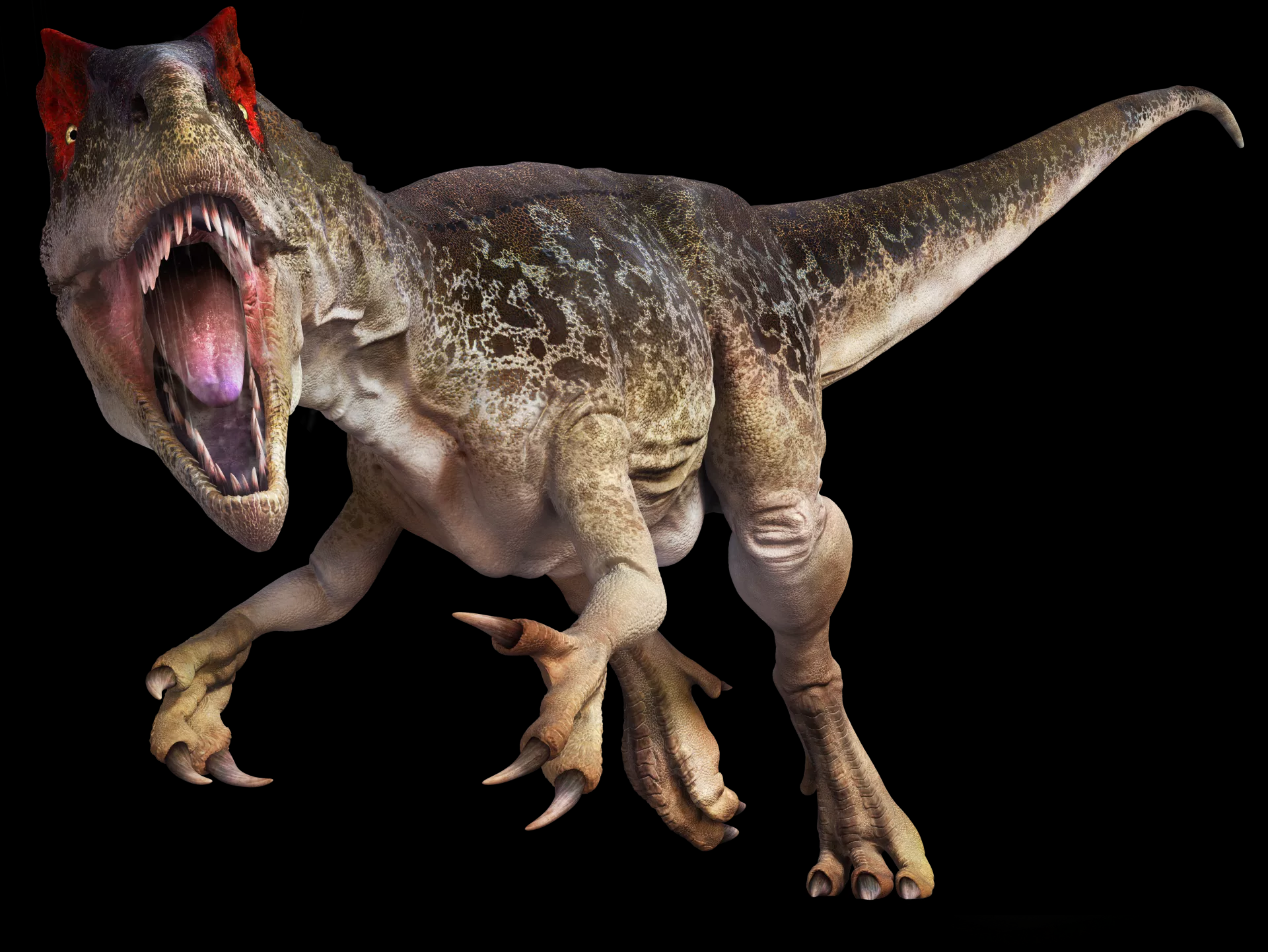 Plenary

Explanation


Dinosaurs went extinct because an enormous meteor collided with the Earth.
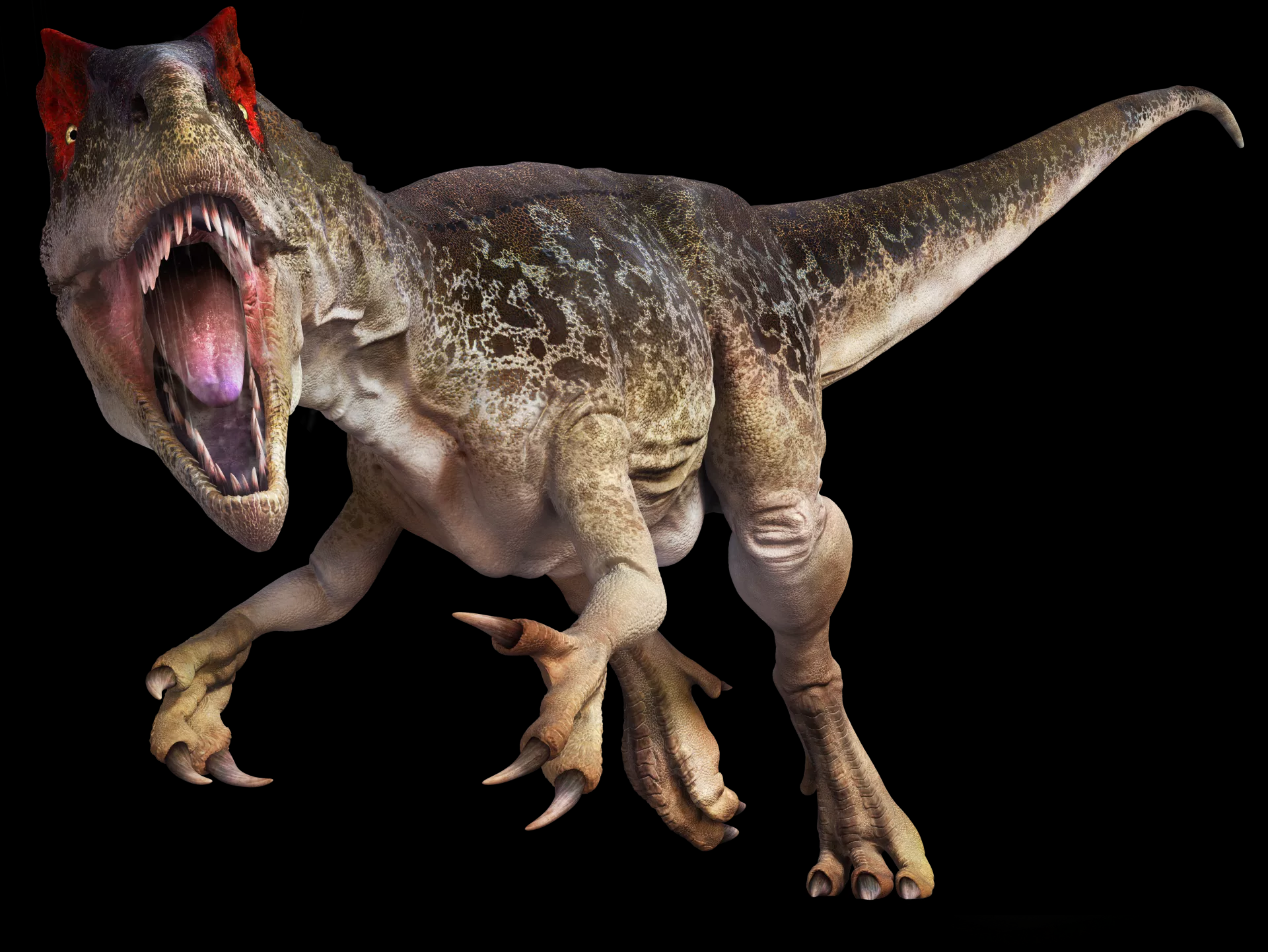 Plenary

Instruction or Explanation?


Put one slice of bread over the other to create the sandwich.
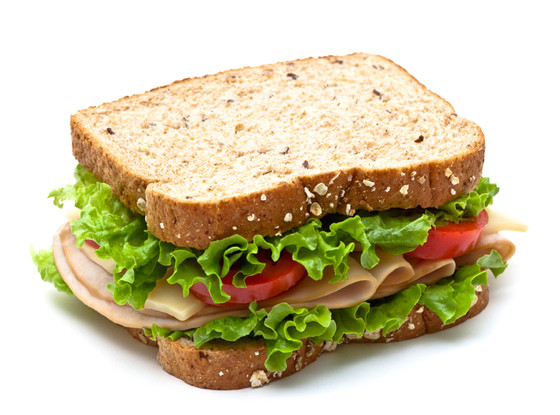 Plenary

Instruction


Put one slice of bread over the other to create the sandwich.
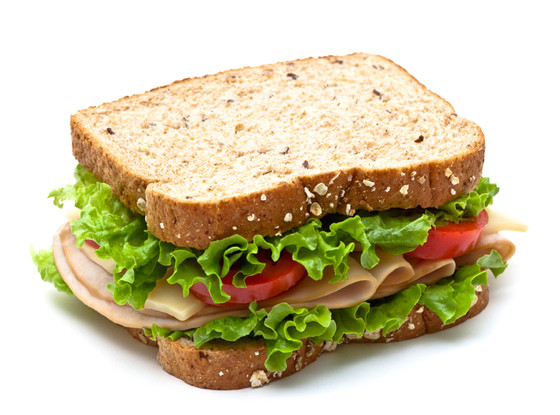 Plenary

Instruction or Explanation?


Waterfalls are formed when a piece of hard rock sits over a piece of soft rock and water flows over it.
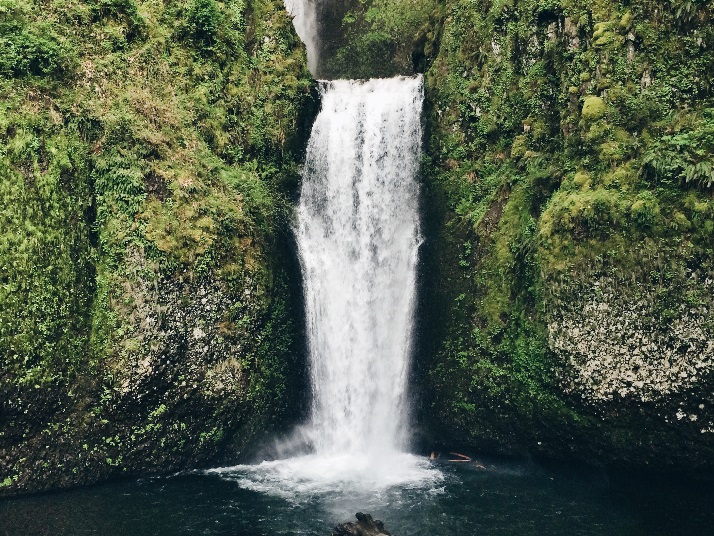 Plenary

Explanation


Waterfalls are formed when a piece of hard rock sits over a piece of soft rock and water flows over it.
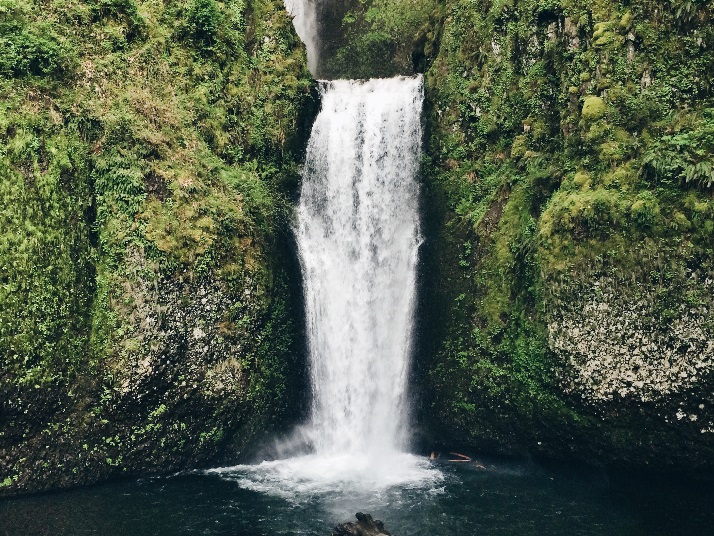 Plenary

Instruction or Explanation?


Place the pan on the hob and simmer for 30 minutes.
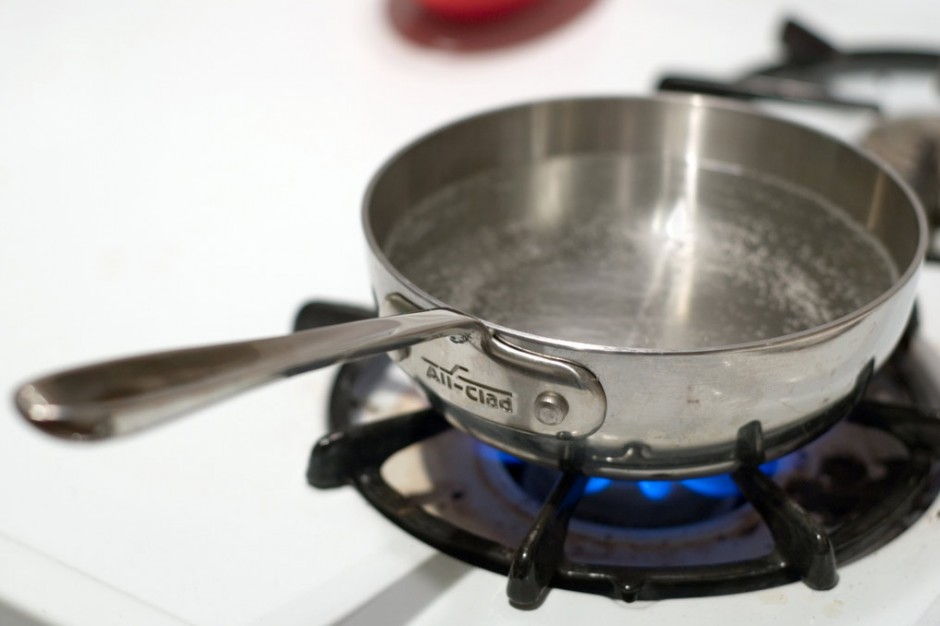 Plenary

Instruction

Place the pan on the hob and simmer for 30 minutes.
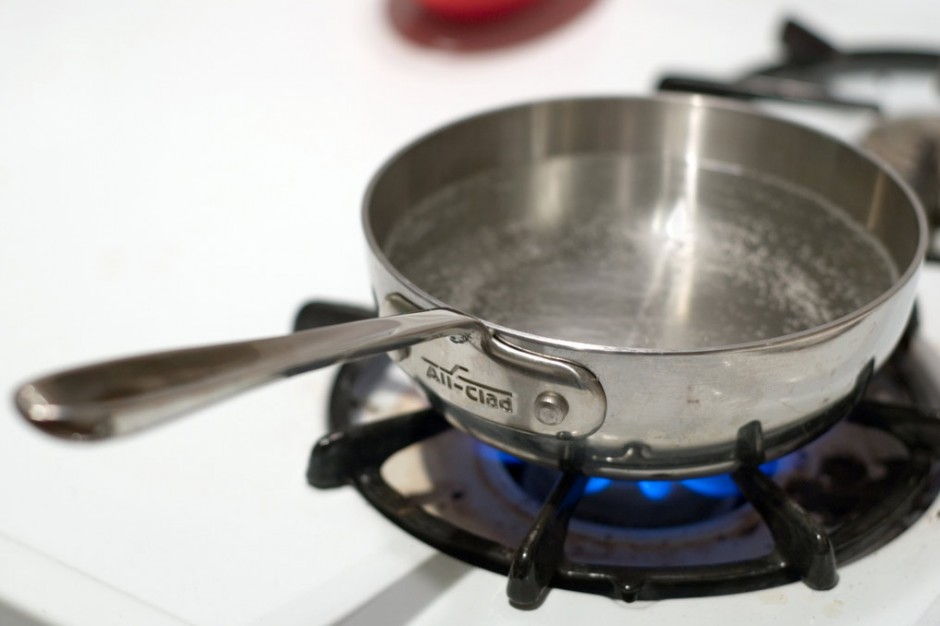